Energieorientierte BWLProf. Dr. Johannes Kals04.1 Wirtschaftlichkeit
1
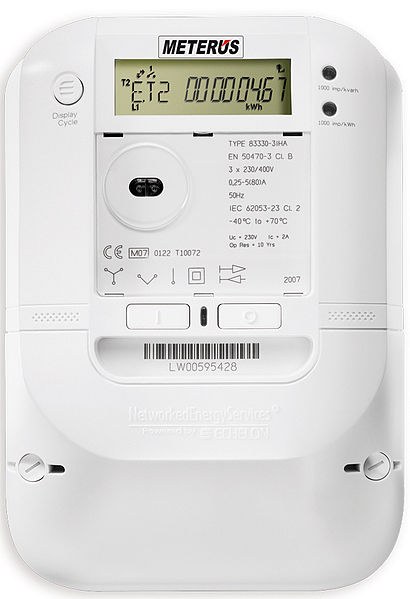 Wikipedia.de
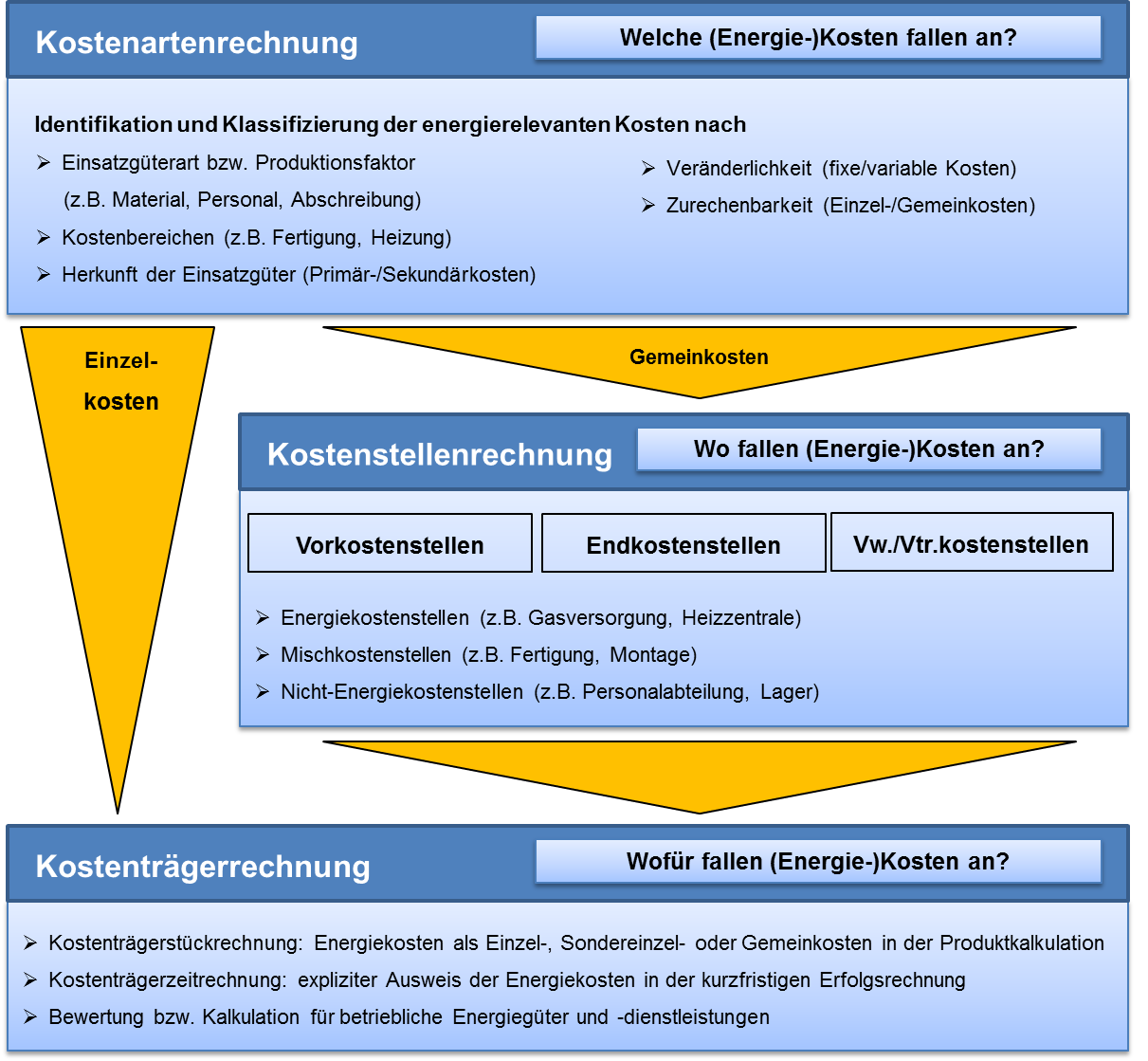 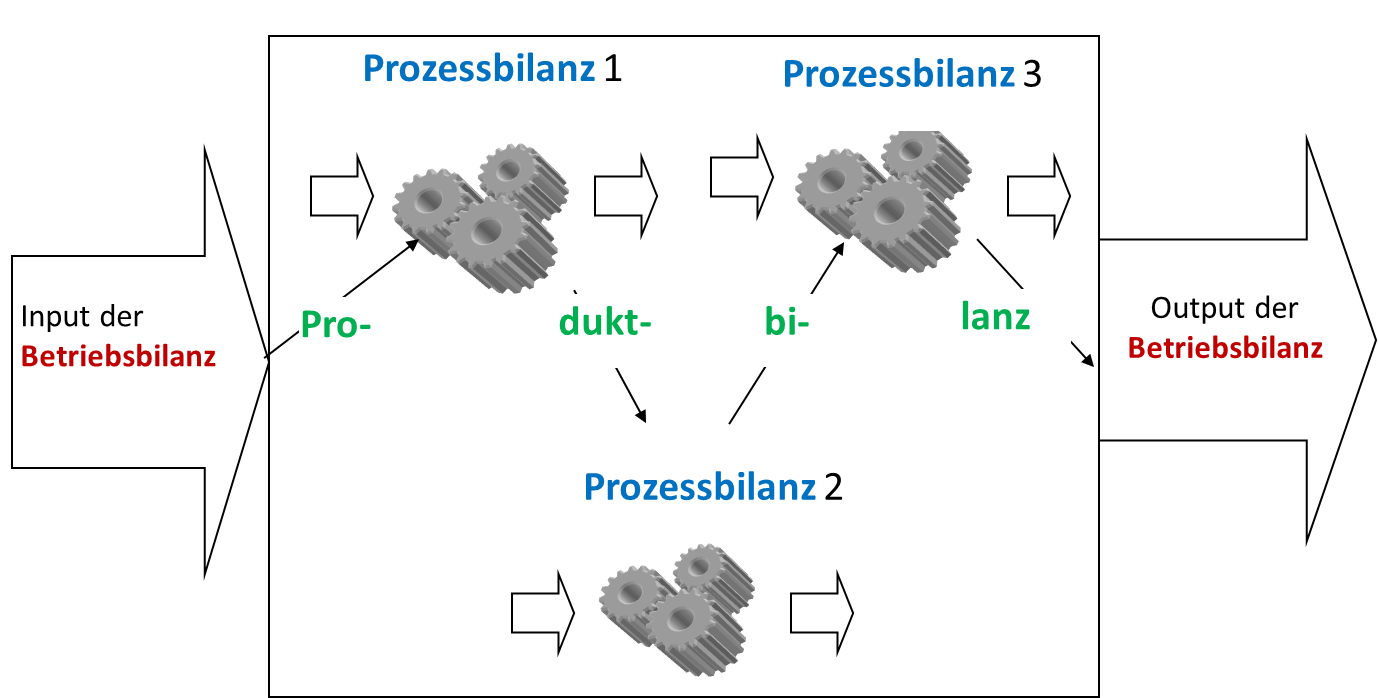 Eigene Darstellung
Krück, D. 2015
Gliederung

Total Cost of Ownership (TCO) und der Life Cycle Cost (LCC)
Amortisationszeit versus Wirtschaftlichkeit
Optimaler Ersatzzeitpunkt
Energetische Amortisation
Externe Kosten
Contracting
Sensitivitätsanalysen
Wir übernehmen die übliche Definition (LCC wie TCO) und bleiben bei der internen, harten, quantitativen Investitionsrechnung.
Entstehung des TCO-Konzept im IT Bereich


Beispiel: 
„Hey Joe-Effekt“
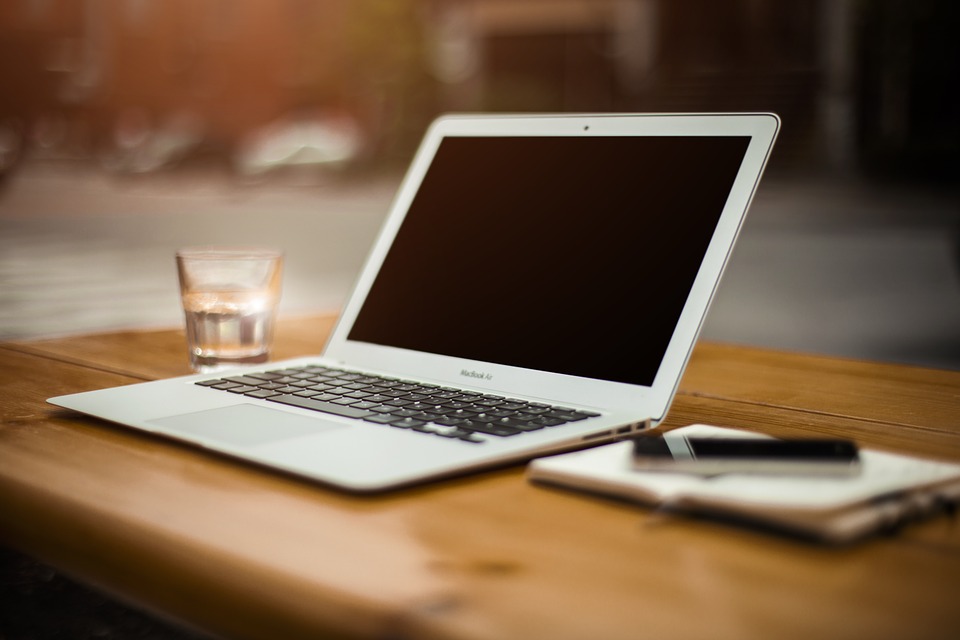 Pixabay.com
Beispiel LCC
[Speaker Notes: Das Prinzip der Life-Cycle Cost wird hier am Beispiel von Diesel- und Benzinfahrzeugen gezeigt. Die Daten stammen vom ADAC (Stand 01.2017) und beziehen sich auf einen Zeitraum von 5 Jahren. Entscheidende Faktoren für die Berechnung der LCC, hier dargestellt als Cent/Kilometer, sind Kfz-Versicherung, Kraftstoffpreise, Kaufpreis, Kraftstoffverbrauch, Versicherungsprämien und die Fahrleistung pro Jahr. 
Auf Basis der relevanten Kostenfaktoren (costdriver) wird das „wirtschaftliche Leben“ der Fahrzeuge für den Betrachtungszeitraum simuliert. Dies ermöglicht für den Nutzer einen fundierten Vergleich der Investitionsalternativen (hier die Automodelle) anzustellen und zukünftige wirtschaftliche Belastungen zu analysieren. Es zeigt sich das vor allem die Nutzungsintensität (gefahren km/Jahr) das Ergebnis beeinflusst. Diese muss vorab festgelegt werden, um darauf beruhend das optimale Fahrzeug auszuwählen.

Quelle: Allgemeiner Deutsche Automobil-Club e. V., ADAC Fahrzeugtechnik - Mit welcher Motorversion fährt man günstiger? Diesel gegen Benziner im Kostenvergleich: https://www.adac.de/_mmm/pdf/b-d-vgl_47090.pdf, Abruf 23.01.2016

LCC-Excel-Tool des Umweltbundesamt:

http://www.umweltbundesamt.de/themen/wirtschaft-konsum/umweltfreundliche-beschaffung/berechnung-der-lebenszykluskosten

Das Umweltbundesamt stellt aus seiner Webseite ein Excel-Tool zur Verfügung, mit dem man selbst eine LCC-Rechnung für ein gewünschtes Investitionsobjekt durchrechnen kann.]
Hier: 
Investitionsgüter mit Energiebezug richtig berechnen 
(Heizung/ Klima, Autos/ LKW, Pumpen/ Antriebe, Maschinen/ Anlagen …)
S7
60 bis 95 Prozent der TCO/ LCC von elektrischen Antrieben, Heizungen usw. können Energiekosten sein
Controlling muss gegen Dominanz der Anschaffungskosten bei Investitionen ankämpfen,kostenminimal statt billig!
8
„Sichtbare“ direkte Kosten 
Anschaffung
Kapital
Inbetriebnahme
Infrastruktur
„Verborgene“ indirekte Kosten
Produktionsanlauf
Personal
Energie
Raum
Betriebsstoffe
Ersatz- / Verschleißteile
Instandhaltung
Schulung
Stillstand
Entsorgung / Wiederverkauf
Colourbox.de
[Speaker Notes: Intention beider Methoden ist es neben den offensichtlichen Kosten einer Investition auch die „verborgenen“ darzustellen, da diese oft einen wesentlich größeren Umfang besitzen und deshalb auch mit in die Entscheidung aufgenommen werden sollten.

Die Life Cycle Cost (LCC) Analyse ist weniger umfangreich, als die TCO Methode. Sie beginnt mit der Planung einer Investition und endet mit der Demontage. Sie bezieht sich also auf den Zeitraum in dem der Gegenstand dem Unternehmen zur Verfügung steht. Ziel ist es das Investitionsobjekt zu identifizieren, dass während seiner Verweildauer im Unternehmen die geringsten Kosten verursacht. Im Mittelpunkt der Betrachtung stehen die entsprechenden Leistungsarten. 

Die Total Cost of Ownership Methode (TCO) ist ein Ansatz um die gesamten Kosten, die mit der Anschaffung und Nutzung eines Gegenstandes verbunden sind, strukturiert und transparent darzustellen. Im Vergleich mit den Life Cylce Cost (LCC) findet eine weitreichender Analyse statt, so werden auch Kosten in Betracht gezogen die beim Lieferanten entstehen. Dadurch wird eine umfassende Analyse und Bewertung der Kosten eines Wertschöpfungsprozesses ermöglicht.  

Bildquelle: Colourbox
Darstellung in Anlehnung an:
Schweiger, Stefan: Lebenszykluskosten optimieren: Pradigmenwechsel für die Anbieter und Nutzer von Investitionsgütern, Wiesbaden 2009, S. 24 ff. 
Krischum, Sascha: Total Cost of Ownership: Bedeutung für das internationale Beschaffungsmanagement, Hamburg 2010, S. 8 f.

Quellen: 
Hofman, Erik; Maucher, Daniel; Hornstein, Jens; Den Ouden, Rainer: Investitionsgütereinkauf: erfolgreiches Beschaffungsmanagement komplexer Leistungen, Berlin/Heidelberg 2012, S. 67 ff.]
Exemplarische Normen:

SAE ARP 4293
DIN 60300-3-3
VDV Mitteilung 2315
VDMA-Einheitsblatt 34160
VDI 2884

Mit dem Know-how hier einfach mal losrechnen und Größenordnungen abschätzen!
Quelle: Schweiger, Stefan: Lebenszykluskosten optimieren: Paradigmenwechsel für die Anbieter und Nutzer von Investitionsgütern, Wiesbaden 2009, S. 36 ff.
Gliederung
Total Cost of Ownership (TCO) und der Life Cycle Cost (LCC)
Amortisationszeit versus Wirtschaftlichkeit
Optimaler Ersatzzeitpunkt
Energetische Amortisation
Externe Kosten
Contracting
Sensitivitätsanalysen
Wirtschaftlichkeit statt Amortisationszeit!
Zahlungsreihe Investition A: 
Amortisationszeit 10/2=5 Jahre
Wirtschaftlichkeit  Gesamtprojekt 12/10= 1,2
Annahme des Projekts: ja, „wir wollen spätestens in 5 Jahren das Geld wieder sehen“
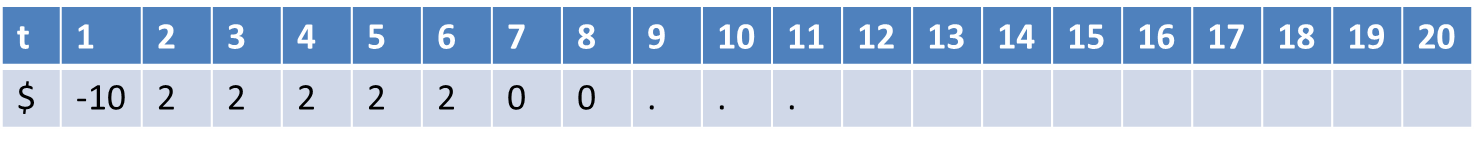 Zahlungsreihe Investition B:
Amortisationszeit 10/1= 10 Jahre
Wirtschaftlichkeit Gesamtprojekt 20/10= 2
Annahme des Projekts: nein, Pay-off ist zu lang
Was ist profitabel (genug)?
Vorsicht: Bei langfristigem Planungshorizont werden 
Zins-, Steuer- und Energiepreiseffekte wichtiger!
Gliederung
Total Cost of Ownership (TCO) und der Life Cycle Cost (LCC)
Amortisationszeit versus Wirtschaftlichkeit
Optimaler Ersatzzeitpunkt
Energetische Amortisation
Externe Kosten
Contracting
Sensitivitätsanalysen
[Speaker Notes: Der optimale Ersatzzeitpunkt einer Anlage wird von der technischen und der wirtschaftlichen Nutzungsdauer beeinflusst. 
Technische Nutzungsdauer: Zeitraum innerhalb dessen eine Anlage ihre uneingeschränkte Leistungsfähigkeit erbringen kann. Durch den Leistungsverschleiß einer Maschine nimmt deren Leistungsbereitschaft stetig ab. Durch Instandhaltungsmaßnahmen lässt sich dieser Verschleiß ausgleichen, jedoch nehmen die Kosten für diese Maßnahmen im Laufe der Zeit stetig zu. Vor allem wird der technischen Nutzungsdauer durch veränderte Anforderung an die Anlage ein Ende gesetzt. 
Wirtschaftliche Nutzungsdauer: Das Ende der Nutzungsdauer ist erreicht, wenn der Kapitalwert einer Investition das Maximum erreicht. Die Ein- und Auszahlungen werden gegenübergestellt und deren Maximum im Zeitverlauf ermittelt. Vor allem die steigenden Instandhaltungskosten machen aus wirtschaftlicher Sicht einen Ersatz notwendig.

Oftmals liegt die technische Nutzungsdauer über der wirtschaftlichen. Jedoch darf aus technischer Sicht nicht vernachlässigt werden, dass eine neue Ersatzmaschine in der Regel auch bessere Leistungszahlen und Qualität erbringt.  

Quellen: 
Wöhe, G.; Döring U.: Einführung in die Allgemeine Betriebswirtschaftslehre, München 2010, S. 548 f. 
Hofman, E.; Maucher, D.; Hornstein, J.; Den Ouden, R.: Investitionsgütereinkauf: erfolgreiches Beschaffungsmanagement komplexer Leistungen, Berlin/Heidelberg 2012, S. 75 f.]
5 Aufgabe optimaler Ersatzzeitpunkt
S18
Sie sind Controller bei Highestec, einem Maschinenbauunternehmen, dass Zahnräder für Untertage-Bergbaumaschinen herstellt. Dort ist eine Druckluftanlage in Betrieb mit folgenden Daten: 
 40 kW, 8 Stunden am Tag an 240 Tagen im Jahr in Betrieb
Elektrische Energie 68 Euro pro MWh
Baujahr 1980, vollständig abgeschrieben, Restwert entspricht Schrottwert und Demontagekosten, mögliche technische Restnutzungsdauer 5 Jahre

Berechnen Sie die Kosten für elektrische Energie pro Jahr. 

Der Ersatz des Kompressors durch einen modernen kostet 10.000 Euro (einschließlich Lieferung, Montage und Inbetriebnahme). 
Die Nutzungsdauer (damit die lineare kalkulatorische Abschreibung) betrage 20 Jahre.
Durch eine bessere Regelung und Energieeffizienz können 40 Prozent der Stromkosten eingespart werden. Die weiteren Betriebskosten von 300 Euro pro Jahr unterscheiden sich nicht. 
Der Kalkulationszinssatz beträgt 5 Prozent. 
	
Berechnen Sie mit dem folgenden Berechnungsschema, ob ein Ersatz sinnvoll ist.
S19
5 Aufgabe optimaler Ersatzzeitpunkt
S20
Gliederung
Total Cost of Ownership (TCO) und der Life Cycle Cost (LCC)
Amortisationszeit versus Wirtschaftlichkeit
Optimaler Ersatzzeitpunkt
Energetische Amortisation
Externe Kosten
Contracting
Sensitivitätsanalysen
Beispiele:
Thermische Solaranlagen: 	4 Jahre
Fotovoltaikanlagen:			2 bis 6 Jahre
Windkraftanlagen: 			4 bis 6 Monate


Bei Energieeffizienzmaßnahmen schwieriger, auch wegen der „grauen“ Energie, dem Kumulierten Energieaufwand (KEA, VDI-Richtlinie 4600).
S23
Exemplarische Beispiele für den Erntefaktor, ERoEI für Erneuerbare Energien-Anlagen: 

Windenergie 16 bis 51
Fotovoltaik 4 bis 7
Solarthermie 21
Wasserkraft 50

Die Anwendung der Kennzahl auf fossile Kraftwerke ist kritisch zu sehen: Nur der KEA für den Bau ist berücksichtigt, nicht der fossile Brennstoff mit seinem Brennwert/ Energieinhalt.
Quelle: ERoEI-Stichwort in Wikipedia und die dort aufgeführte wissenschaftliche Literatur
Gliederung
Total Cost of Ownership (TCO) und der Life Cycle Cost (LCC)
Amortisationszeit versus Wirtschaftlichkeit
Optimaler Ersatzzeitpunkt
Energetische Amortisation
Externe Kosten
Contracting
Sensitivitätsanalysen
Externen Kosten – Grundlage einer Pigou-/ Internalisierungsabgabe
Eigene Zusammenstellung aus http://www.umweltbundesamt.de/uba-info-presse/hintergrund/externekosten.pdf.
(Bewertung von Treibhausgasemissionen mit 70 €/t CO2).
und 
Umweltbundesamt 2007, unter Berücksichtigung der Inflationsrate, FÖS: Was Strom wirklich kostet. Berlin 2015, (PDF) S. 12
Was heißt das konkret? 
Überschlagsrechnung: 

Heizöl hat einen Brennwertfaktor/ Energieinhalt  von gut 10 kWh pro Liter. 

Heizöl oder Diesel 6 Cent/kWh* 10 kWh/Liter = 60 Cent pro Liter

10 kWh pro Tag Haushaltsverbrauch elektrische Energie, 
Braunkohlestrom 11 Cent pro kWh, macht 1,1 Euro pro Tag 

Abhängig von CO2-Preis und weiteren Annahmen – 
mehr angesichts des Werts des Lebens!
Gliederung
Total Cost of Ownership (TCO) und der Life Cycle Cost (LCC)
Amortisationszeit versus Wirtschaftlichkeit
Optimaler Ersatzzeitpunkt
Energetische Amortisation
Externe Kosten
Contracting
Sensitivitätsanalysen
Was ist Contracting? (engl. einen Vertrag schließen, Kontrahierung)
Kooperation zwischen Contractingnehmer (Industrieunternehmen) und einem Contractinggeber (Contractor, Energieversorgungsunternehmen, EVU) vorwiegend im Energiebereich.
Teile oder auch alle Schritte des Lebenszyklus
der nötigen Anlagen durch den Contractinggeber (EVU) 
im Hause des Contractingnehmers (Industrieunternehmen)
Formen des Contracting
7 Contracting
S35
Baseline, Grundlinie
Zeitpunkt
Investition
Zeit
Die wichtigsten Vor- und Nachteile
Gliederung
Total Cost of Ownership (TCO) und der Life Cycle Cost (LCC)
Amortisationszeit versus Wirtschaftlichkeit
Optimaler Ersatzzeitpunkt
Energetische Amortisation
Externe Kosten
Contracting
Sensitivitätsanalysen
Die Sensitivitätsanalyse (auch: Sensibilitätsanalyse, Empfindlichkeitsanalyse) untersucht, wie empfindlich Kennzahlen auf Änderungen von Eingangsparametern reagieren. Sensitivity engl. ursprünglich: Sensibilität, also wie sensibel reagiert ein Modell, wenn sich etwas ändert.
Amortisationszeit in Jahren (A)
Amortisationszeit in Jahren (A)
Einsparungen/a 250 Euro
Amort. 1 Jahr
1.000
4
4
750
3
3
Einsparungen/a 500 Euro
500
2
2
250
1
1
250
250
250
500
500
500
750
750
750
1.000
1.000
1.000
Investitionshöhe in Euro (I)
Einsparungen/a  in Euro (E)
Investitionshöhe in Euro (I)
Kostensenkung/a in Euro (E)
Amort. 4 Jahr
Amortisationszeit ist abhängige Variable, Investitionshöhe unabhängige Variable und für zwei feste Einsparungen (250 und 500 als Zahl/ Skalar/ Faktor in der Formel) sind die Graphen aufgezeichnet.
Einsparung ist abhängige Variable, Investitionshöhe unabhängige Variable. Für die Amortisationszeiten 1 und 4 (als Zahl/ Skalar/ Faktor in der Formel) sind die Graphen aufgezeichnet.
Amortisationszeit ist abhängige Variable, Einsparung unabhängige Variable und für die Investitionshöhe 1.000 ist der Graph aufgezeichnet.
Kals, Betriebliches Energiemanagement, 2010, Abschnitt 5.2.6 Sensitivitätsanalysen
Sensitivitätsanalysen
In einem Unternehmen ist der Heizölverbrauch für 6.600 Quadratmeter 224.000 Liter zu 65 Cent pro Liter. Nun ist eine Fußbodenheizung mit Wärmepumpe und Erdsonden in Diskussion. Bereiten Sie die Entscheidung vor: 
Berechnen Sie den derzeitigen Energiebedarf in kWh sowie die Kosten aufgrund des Heizölverbrauchs (Brennwertfaktor 10,08). 
Berechnen Sie den Energieeinsatz bei der neuen Heizung. Gehen Sie von einem konstanten Energiebedarf aus. Eine Wärmepumpe entzieht dem Boden oder der Luft Wärme, so dass jede in der Wärmepumpe eingesetzte Kilowattstunde Energie das Dreifache an Heizenergie erbringt. 
Wie hoch ist die Kosteneinsparung bei einem Strompreis von 80 Euro pro MWh absolut und prozentual? 
Wie wissen nicht, wie  teuer das neue Heizsystem wird. Erstellen Sie eine Sensitivitätsanalyse als Graphik, auf der Abszisse die Investitionshöhe, auf der Ordinate die Amortisationszeit. (Falls Sie oben kein Ergebnis haben, nehmen Sie als jährliche Einsparung 50.000 Euro an.)
Der Führungskreis zweifelt die Einsparung an. Sie wollen das Projekt nicht aufgeben und holen drei Angebote ein, das niedrigste erfordert ein Investitionsvolumen von 750.000 Euro. Erstellen Sie auf dieser Basis eine Sensitivitätsanalyse, die auf der Abszisse die Einsparungen in Prozent, auf der Ordinate die Amortisationszeit darstellt.
S41
Zusammenfassende und weiterführende Fragen: 
Weshalb ist der Begriff „Investitionskosten“ unsinnig?
Weshalb ist die Amortisationszeit eine Kennzahl der Risikoabschätzung und NICHT der Rentabilitätsberechnung?
Als Entscheidungskriterium über Investitionen ist die Amortisationszeit in der Praxis sehr verbreitet. Weshalb entspricht eine Amortisationszeit von 10 Jahren (die uns als Privatperson meist freuen würde) nicht immer den Investitionsrichtlinien für Unternehmen? Erklären Sie dabei den Begriff Opportunitätskosten. 
Innerhalb welcher Spanne beweg(t)en sich die Amortisationserwartungen in der Praxis? Gibt es ethische Erwägungen?
Was würde sich in den Modellen ändern, wenn die Altanlagen noch nicht vollständig abgeschrieben sind? (Hinweis: Sunk Cost)
Weshalb werden die Zinsen und die Entwicklung der Energiekosten wichtiger, wenn der Betrachtungszeitraum länger wird? 
Welche Methode kann man einsetzen, wenn wichtige Parameter und Daten (z.B. Investitionshöhe, Einsparungsprozentsatz, Energiekostenentwicklung) unsicher sind?
S42
Schon eingeführte Abbildung:
In den nächsten Präsentationen: 

Investitionsentscheidung und zusätzlich 

qualitative, 
weiche, 
nicht-rechenbare, strategische und moralisch-ethische 
Gesichtspunkte
Quellen
Bea, F.X.; Schweitzer M.: Allgemeine Betriebswirtschaftslehre, 7. Auflage, Stuttgart 2009
Becker, Hans Paul: Investition und Finanzierung: Grundlagen der betrieblichen Finanzwirtschaft, Wiesbaden 2016
Hofman, Erik; Maucher, Daniel; Hornstein, Jens; Den Ouden, Rainer: Investitionsgütereinkauf: erfolgreiches Beschaffungsmanagement komplexer Leistungen, Berlin/Heidelberg 2012, S. 67 ff. 
Kals, Johannes: ISO 50001 What managers need to know about energy and business administration, New York 2015
Krischum, Sascha: Total Cost of Ownership: Bedeutung für das internationale Beschaffungsmanagement, Hamburg 2010
Schweiger, Stefan: Lebenszykluskosten optimieren: Paradigmenwechsel für die Anbieter und Nutzer von Investitionsgütern, Wiesbaden 2009
Thommen, Jean-Paul; Achleitner, Ann-Kristin: Allgemeine Betriebswirtschaftslehre: Umfassende Einführung aus managementorientierter Sicht, 7. Auflage, Wiesbaden 2012
Wöhe, Günter; Döring Ulrich: Einführung in die Allgemeine Betriebswirtschaftslehre, 24. Auflage, München 2010